WBS 121.5 – Conventional Facilities
Management
Steve Dixon
PIP-II Director’s Review
10-12 October 2017
Outline
Conventional Facilities Management

Charge 3:  
Is the project being appropriately managed?  Are the management structure and resources adequate to produce a credible technical, cost and schedule baseline?
2
10/10/17
S. Dixon | Conventional Facilities | Management
Conventional Facilities Management Structure
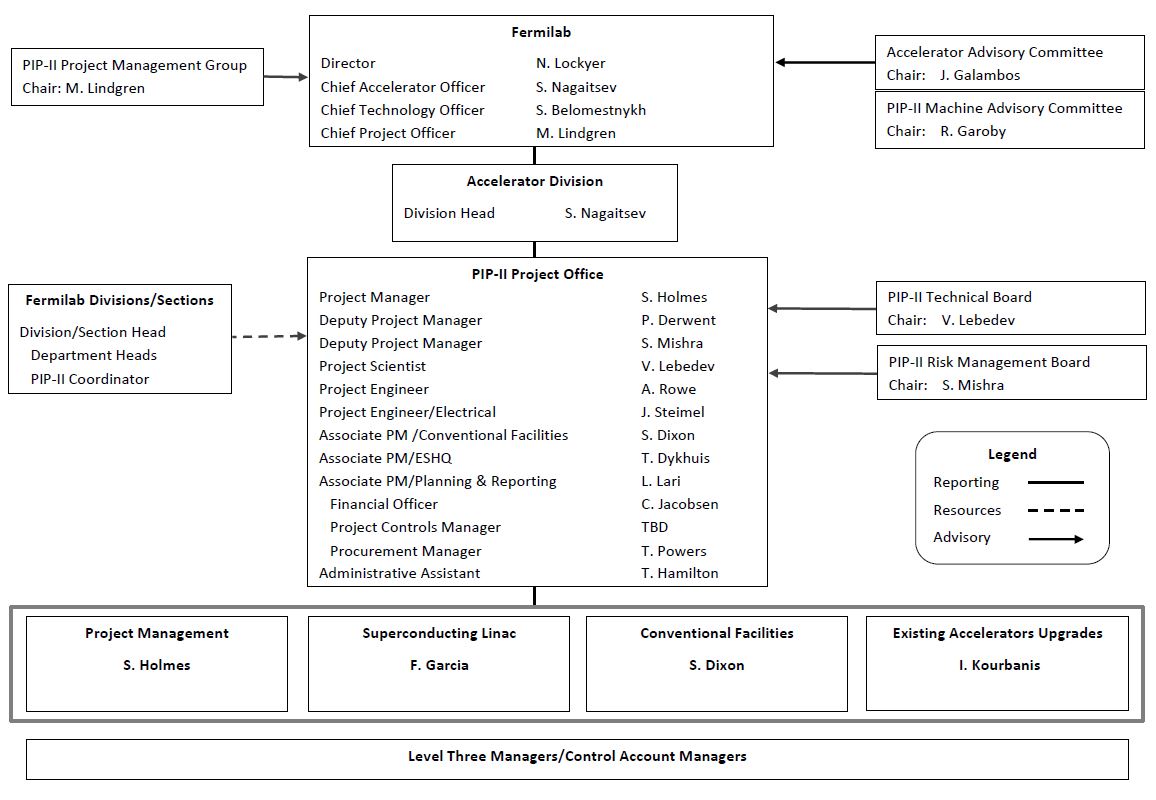 Level 2
Chart from PIP-II-doc-118, PIP-II Management Roles, Responsibilities, Authorities, and Accountabilities
3
10/10/17
S. Dixon | Conventional Facilities | Management
Conventional Facilities Management Structure
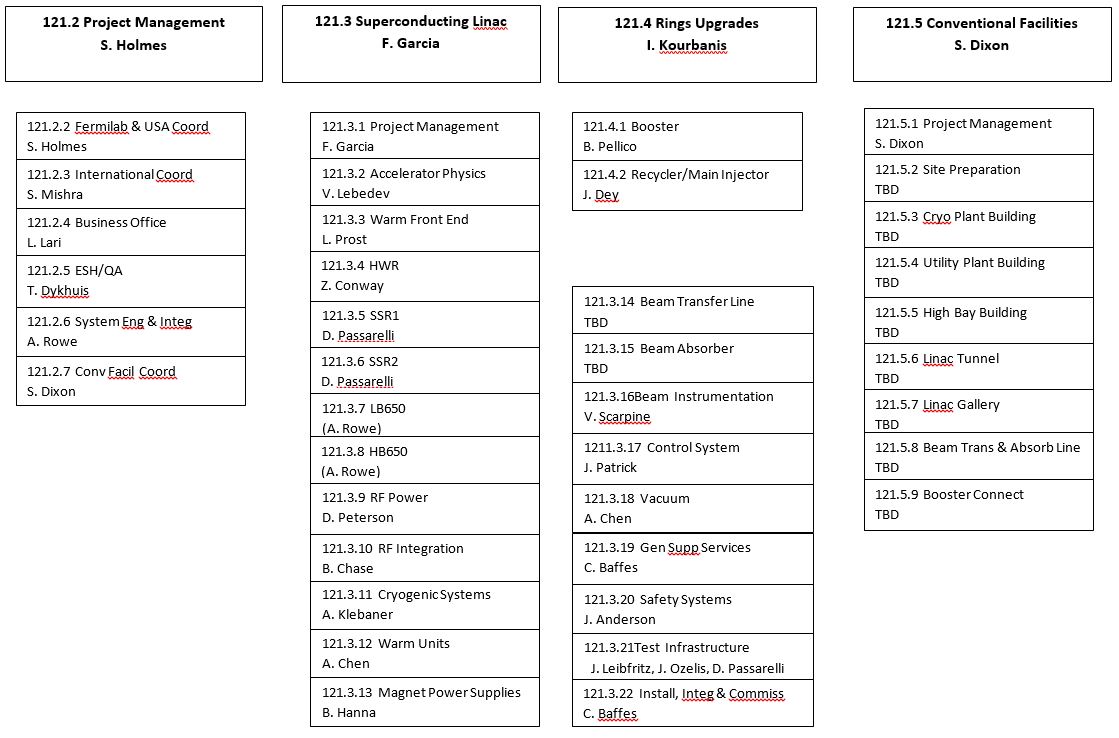 Level 2
Level 3
4
10/10/17
S. Dixon | Conventional Facilities | Management
Conventional Facilities Management Structure
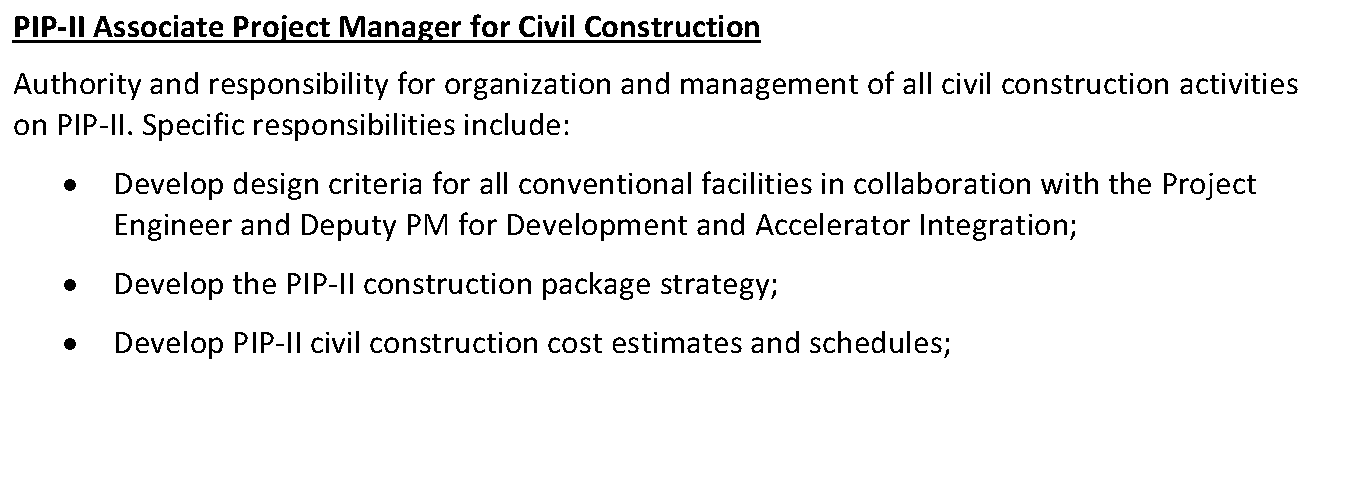 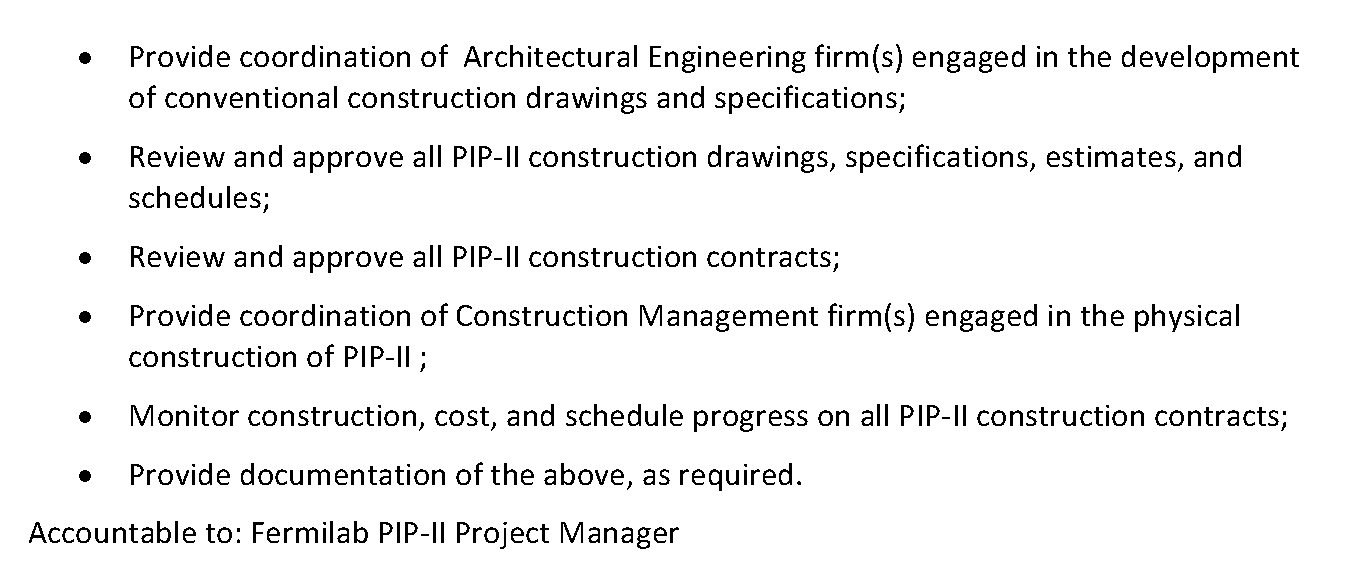 From PIP-II-doc-118, PIP-II Management Roles, Responsibilities, Authorities, and Accountabilities
5
10/10/17
S. Dixon | Conventional Facilities | Management
Conventional Facilities Management Structure
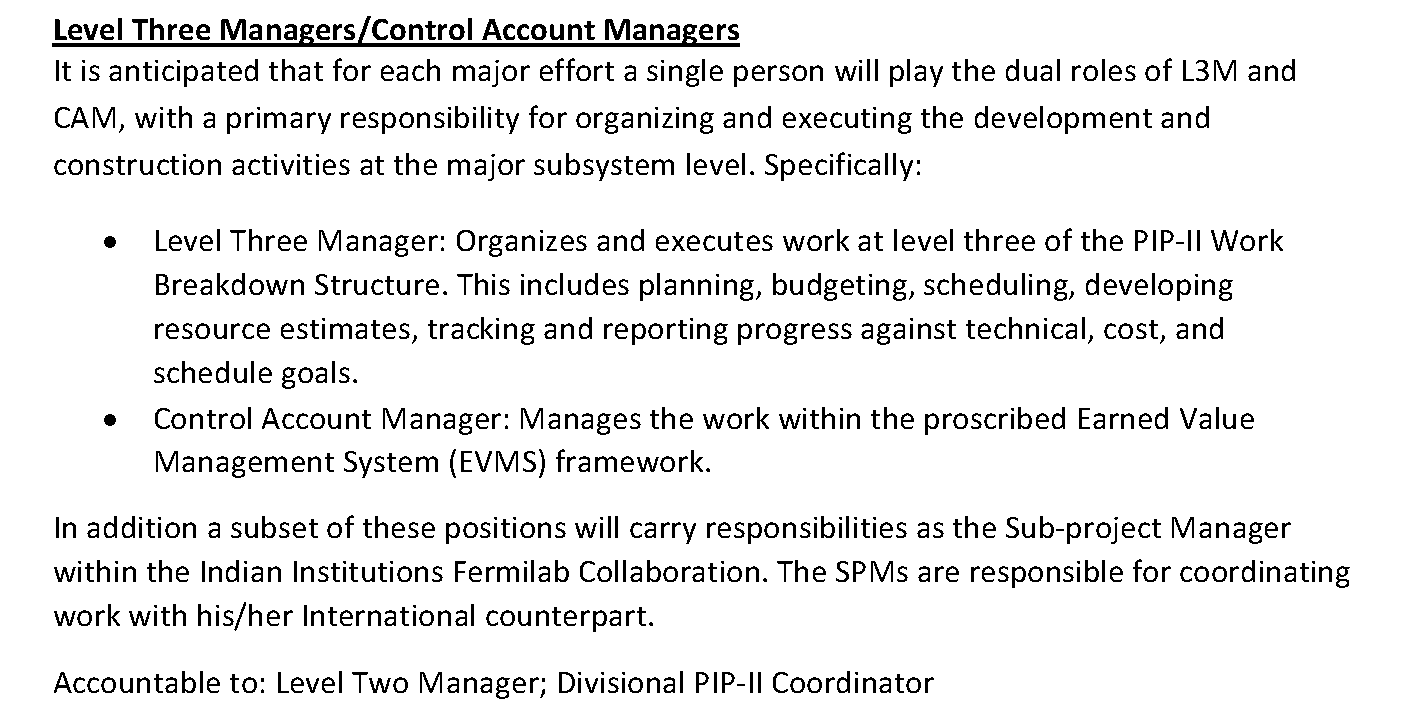 From PIP-II-doc-118, PIP-II Management Roles, Responsibilities, Authorities, and Accountabilities
6
10/10/17
S. Dixon | Conventional Facilities | Management
Conventional Facilities Team
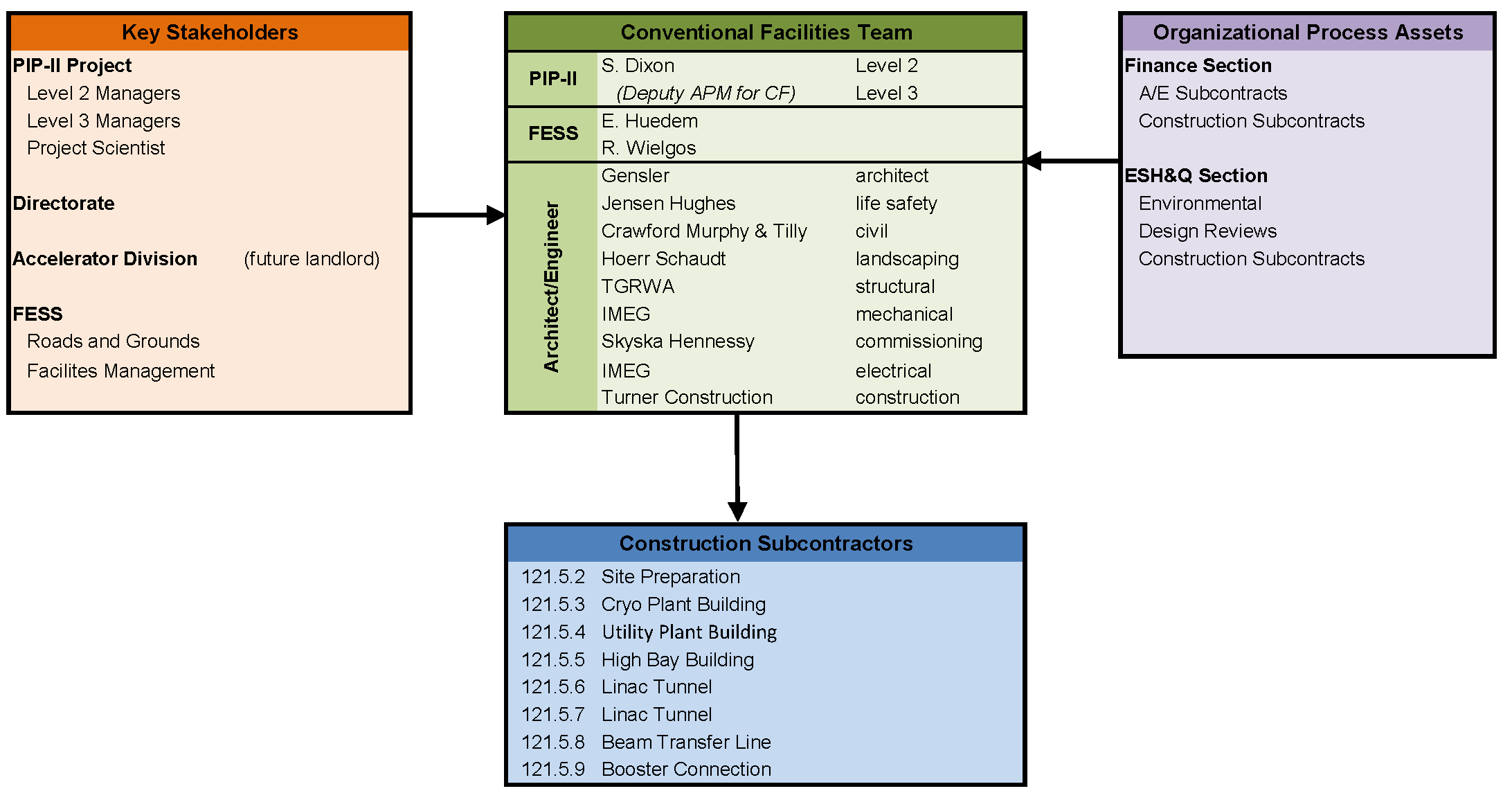 7
10/10/17
S. Dixon | Conventional Facilities | Management
Conventional Facilities Team
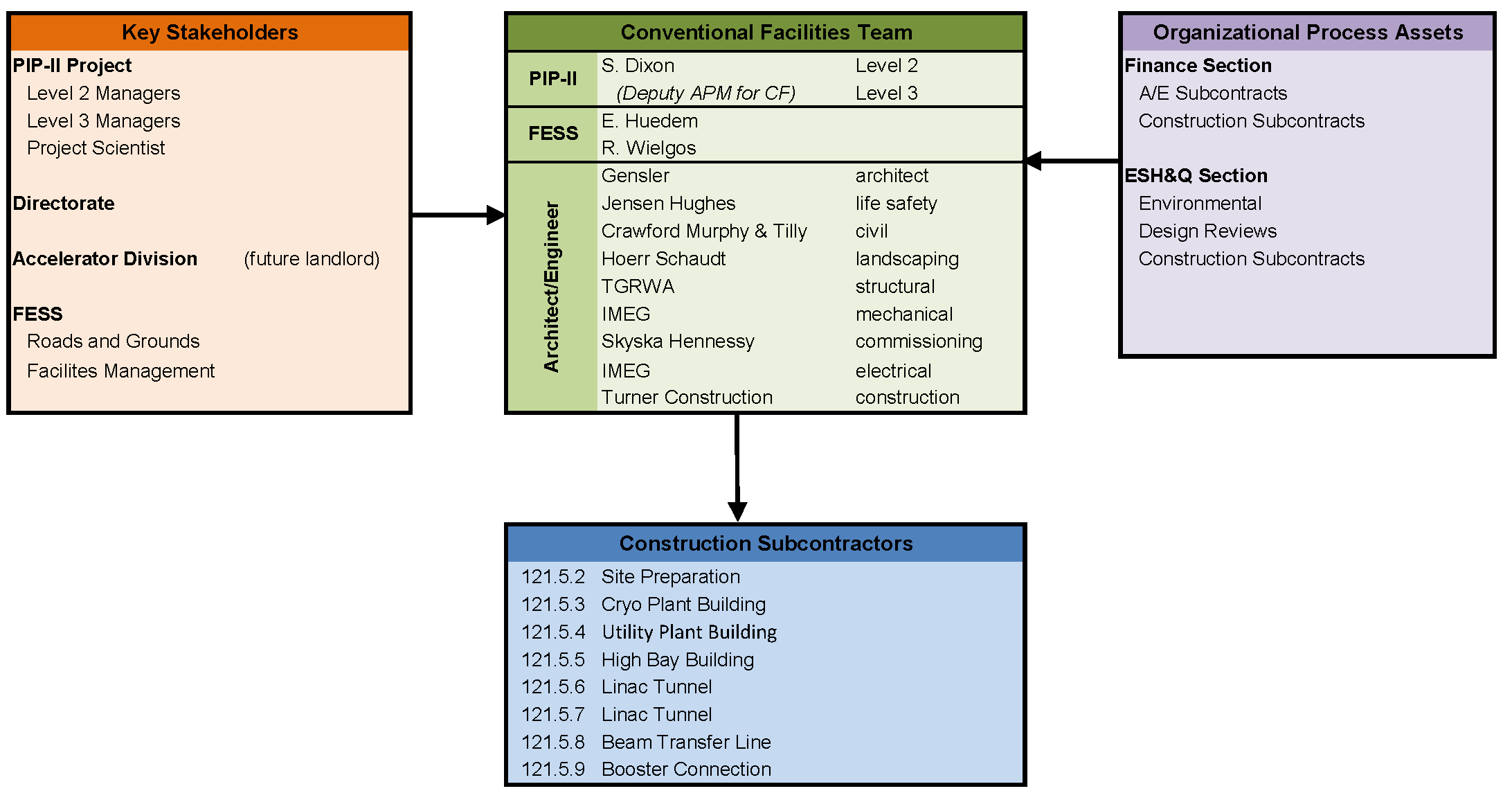 A/E team selected in February 2017;
Utilized standard Finance/Procurement procedures;
Selection Panel included PIP-II, Procurement, Engineering and ESH&Q representatives;
Selected for Preliminary Design, Final Design and Construction Phase support;
8
10/10/17
S. Dixon | Conventional Facilities | Management
Conventional Facilities Team
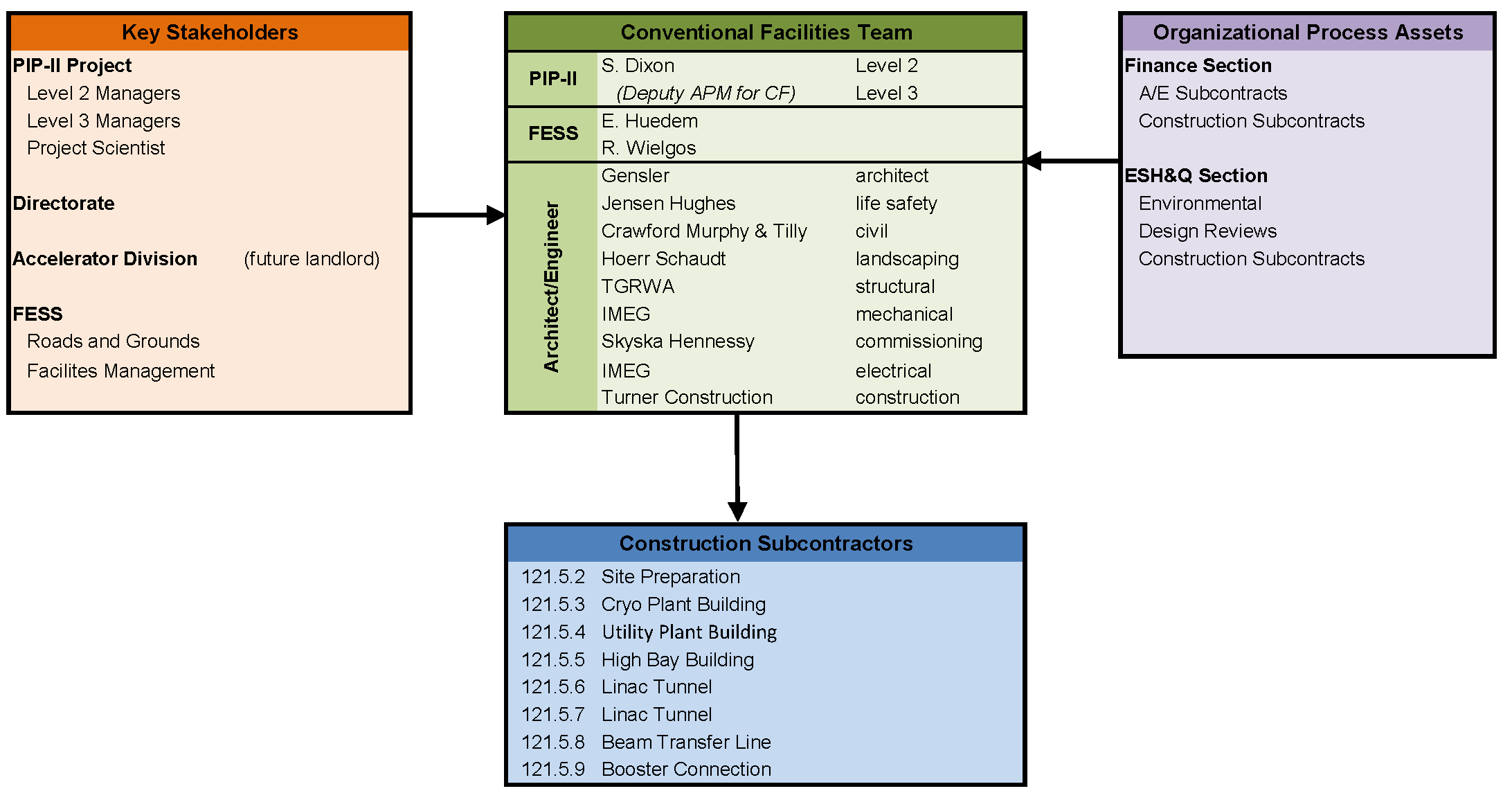 Previous experience at Fermilab shown in red
Consultants with previous experience make up ~85% of project scope
9
10/10/17
S. Dixon | Conventional Facilities | Management
Approach
Broken the work into reasonable work packages;
Assumes funding will be available over a number of FYs;
Construction packages can be combined if funding changes;
Logical construction sequence;
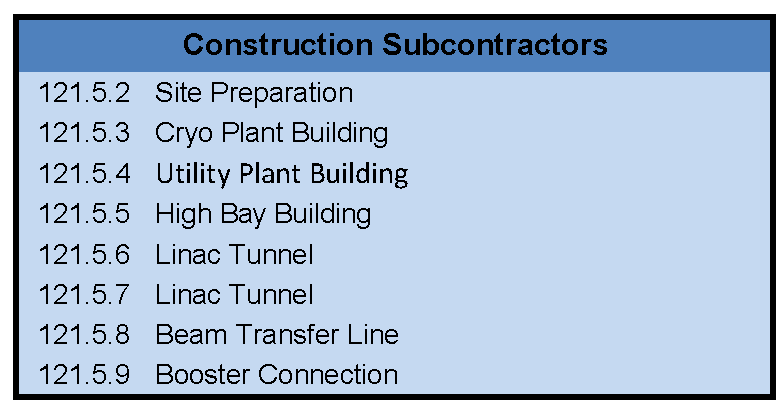 10
10/10/17
S. Dixon | Conventional Facilities | Management
Approach
“Design-bid-build” for construction packages;
Standard Fermilab procurement methods and requirements;
“Conventional Facilities construction will primarily be accomplished through a number of competitively solicited, fixed price construction packages in order to achieve best value procurements.” [1]
[1] – from Section 6 of PIP-II Assumptions Document in PIP-II-doc-144
11
10/10/17
S. Dixon | Conventional Facilities | Management
Summary
Experienced Team with knowledge of Fermilab processes and procedures;
Work packages are assembled in a logical manner to provided a reasonable construction sequence with flexibility built in;
Design and Construction approach is based on standard Fermilab procurements with the alternate methods available if needed;
Management team is ready for CD-1 approval.
12
10/10/17
S. Dixon | Conventional Facilities | Management
Questions
13
10/10/17
S. Dixon | Conventional Facilities | Management